Geometria 3 – Teorema de Pitágoras
O Enunciado do Teorema de Pitágoras

	 Em qualquer triângulo retângulo, a área do quadrado cujo lado é a hipotenusa é igual à soma das áreas dos quadrados que têm como lados cada um dos catetos.

Se a é a medida da hipotenusa e se b e c são as medidas dos catetos, o enunciado do Teorema de Pitágoras equivale a afirmar que:
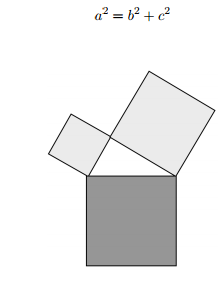 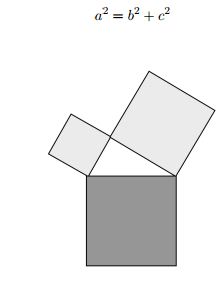 Exercícios
Exercício 1
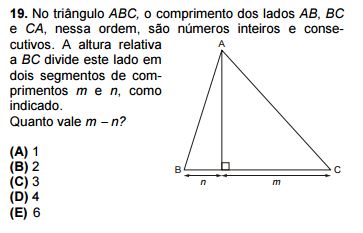 Exercício 1 - Solução
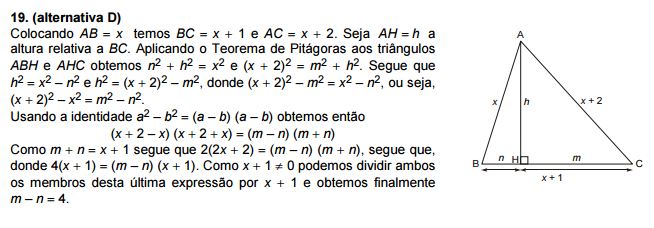 Exercício 2
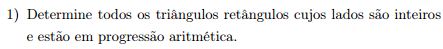 Exercício 2 - Solução
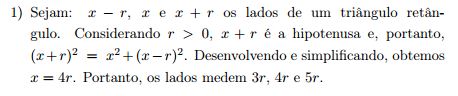 Exercício 3
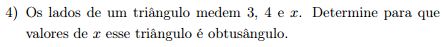 Exercício 3 - Solução
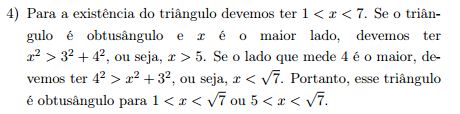 Exercício 4
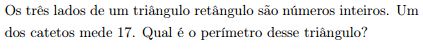 Exercício 4 - Solução
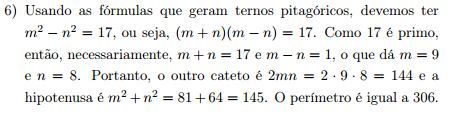 Exercício 5
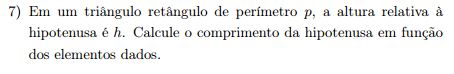 Exercício 5 - Solução
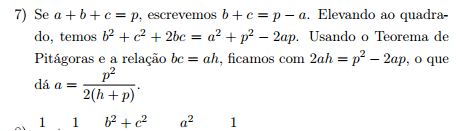 Exercício 6
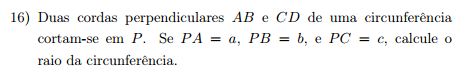 Exercício 6 - Solução
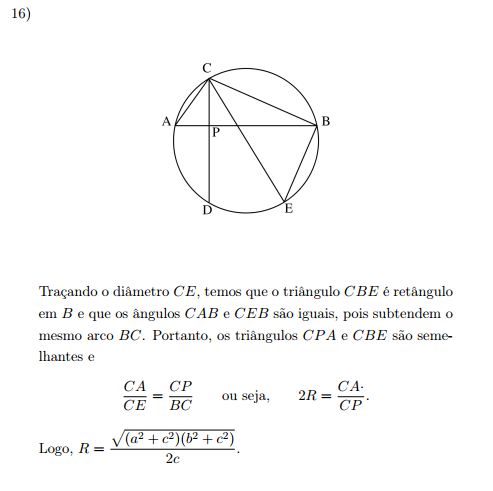 Exercício 7
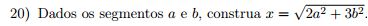 Exercício 7 - Solução
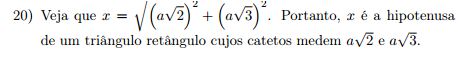 Exercício 8
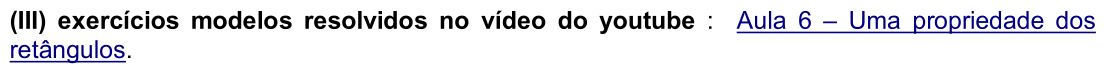 Façam os exercícios deste vídeo como complementação.